1.  KINEMATICS -MOTION GRAPHS
Mechanics
Mechanics is broken up into two major sections
Kinematics – the study of motion
Dynamics – the study of the forces that cause motion
Variables
Time (t)
Position (x) – where an object is
Speed or velocity (v) – how fast it is moving
Acceleration (a) – how fast its speed is changing
Displacement (Δx)
Distance vs. displacement
Distance is the total amount an object has traveled
Displacement is how far the object ends up from its starting point
Think about running around a track one time 
Distance is 400m, displacement is 0m
Velocity approximation
We are used to how fast things move in mph but the standard unit of velocity in physics is m/s.  
A quick approximation is to a little more than double the m/s to get mph.
Example:  Which of the following objects could reasonably go 10 m/s?
A baby crawling
A sprinter
A car on the highway
A jet airplane during takeoff
An amoeba in a petri dish
Position time graph
object’s speed
The slope is the  ________________
Therefore, the steeper the line, the faster the object is moving
Speed = 1 m/s to left
Speed = 0 m/s (stopped)
Speed = 2 m/s to right
Straight lines mean no acceleration, curved lines mean acceleration
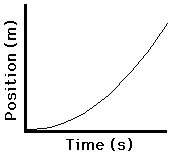 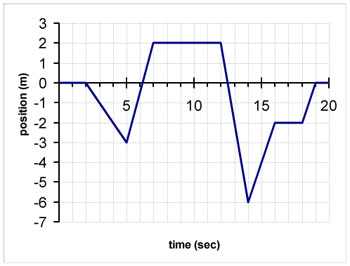 Velocity time graph
acceleration
The slope is _____________
The area between the graph and the x-axis is ___________________
If there is area under the x-axis, this means the object is moving backwards and the area would be subtracted.
Position cannot be determined, only displacement
Displacement is -6 m (moving left)
Displacement is 10 m (moving right)
The sign of velocity tells the direction
             of motion
displacement
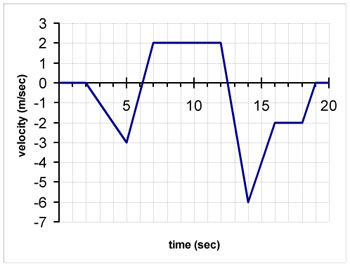 Acceleration time graph
The area under the graph and the x-axis is velocity
Acceleration doesn’t say anything about which way an object is moving
Speeding up and slowing down
If velocity and acceleration have the same sign, the thing is speeding up (on a velocity time graph – this is moving away from x axis (which is different than above the x-axis))
If velocity and acceleration have different signs, the thing is slowing down (on a velocity time graph – this is moving towards the x axis (which is different than under the x-axis))
Velocity & Acceleration Sign Chart
Important!!
It is important to be sure of what type of graph you are looking at or else you will interpret the graph incorrectly!
Some examples!!
X
(m)
X
(m)
X
(m)
X
(m)
t (sec)
t (sec)
t (sec)
t (sec)
How Can You Create the Following Position Graphs?
Graph 1.
Graph 2.
Graph 3.
Graph 4.
A. Speed Up	 B. Turn Around     C. Slow Down	D. Stand Still
V
(m/s)
0
t (sec)
V
(m/s)
V
(m/s)
V
(m/s)
0
0
0
t (sec)
t (sec)
t (sec)
How Can You Create the Following Velocity Graphs?
Graph 1.
Graph 2.
Graph 3.
Graph 4.
Speed Up, then Slow Down   B. Turn Around     C. Walk Away
D. Stand Still		E. Walk Toward
X
(m)
X
(m)
X
(m)
X
(m)
t (sec)
t (sec)
t (sec)
t (sec)
Which Object is Moving Faster (Greatest Speed)?
Graph 2.
Graph 1.
B
A
B
A
Graph 4.
Graph 3.
B
A
A
B
Line A   	B. Line B     C. Tie	D. Can’t Tell
V
(m/s)
A
B
0
t (sec)
Which Object is Moving Faster (Greatest Speed)?
Line A   	B. Line B     C. Tie	D. Can’t Tell
Which Object is Ahead?
Line A   	B. Line B     C. Tie	D. Can’t Tell
V
(m/s)
B
0
A
t (sec)
Which Object is Moving Faster (Greatest Speed)?
Line A   	B. Line B     C. Tie	D. First B, then A
E. First A, then B
Which Object is Ahead?
Line A   	B. Line B     C. Neither	D. Can’t Tell
What Does the Intersection Represent?
Same Position   			B. Same Velocity     
C. They Crash Into Each Other	D. They Turn Around
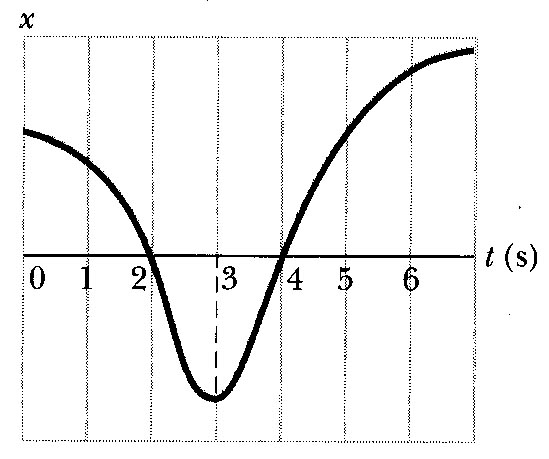 +
0
-
1. When is the animal to the left of the origin on the axis? 
   (A) never
   (B) between t = 0 and t = 2
   (C) none of these 
   (D) between t = 2 and t = 4
   (E) between t = 4 and t = 7

2. When is its velocity negative?
   (A) never
   (B) between t = 3 and t = 7
   (C) none of these
   (D) between t = 0 and t = 3
   (E) between t = 2 and t = 4
3. When is its velocity positive? 
  (A) always 
  (B) between t = 3 and t = 7
  (C) none of these 
  (D) between t = 0 and t = 3
  (E) never

4. When is its velocity zero?
   (A) around t = 1
   (B) at t = 3
   (C) between t = 2.5 and t = 4.5
   (D) never
   (E) at t = 0
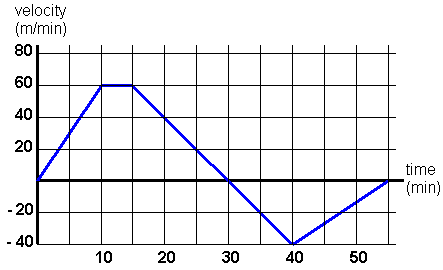 1. When is runner speeding up?
   
2. When is runner slowing  down?  

What is runner’s acceleration at t=20min?

When is runner stopped?

What is total displacement?

What is total distance?

What is maximum displacement?
V
(m/s)
0
t (sec)
V
(m/s)
V
(m/s)
V
(m/s)
V
(m/s)
0
0
0
0
t (sec)
t (sec)
t (sec)
t (sec)
Which Graph Shows the Velocity of a Ball Thrown Straight Up, After it Leaves Your Hand?
A
B
C
D
E
Summary
AP Physics C
Velocity is the derivative of position
Acceleration is the derivative of velocity
Velocity is the antiderivative of acceleration
Position is the antiderivative of velocity
This means that in addition to a graph, I can give you an equation and ask you to find position, velocity, and acceleration
Example
The position of an object moving along a straight line is given by
where x is in meters and t in seconds. 
a) Derive the expressions for the velocity and acceleration of the object as a function of time. 
b) Find the position of the object at t = 0, t = 2s, t = 4s. 
c) Find the displacement or the object between t = 2s and t = 4s; between t = 0s and t = 4s. 
d) Find the average velocity between t = 2s and t = 4s
e) What is the instantaneous velocity at t = 2s? 
f) At what time(s) is/are the instantaneous velocities zero? 
g) When does the instantaneous velocity have a maximum or a minimum value? 
h) When is the instantaneous acceleration of the object zero?